e-Government: perspectives from public policy
Dr Will Jennings, Politics & International Relations
What is public policy?
‘‘…a projected program of goals, values, and practices.’’ (Lasswell)
“Policy is a process as well as a product. It is used to refer to a process of decision-making and also the product of that process.” (Wildavsky)
“Public Policy is concerned with what governments do, why they do it, and what difference it makes.” (Dye)
Often associated with the ‘policy cycle’, based on the ‘stages heuristic’: agenda-setting, policy-formulation, implementation, evaluation, termination. Most policies pass through this lifecycle (but it simplifies reality).
Why care about e-government?
What does ‘digital era governance’ change for public policy? 
Processing (back office or front desk?).
Information (search costs, evaluation, transfer).
Transparency or accountability (choice, audit).
Digital intermediaries (interest group pluralism).
Political engagement (new social networks, protest recruitment channels).
Public opinion (e-Petitions, digital wildfires, Twitter storms).
Outline for today
The context and relevance of e-government to the study of public policy.
Theoretical perspectives on e-government. 
Supplying e-government (at the centre and contracting out).
Causes and consequences of e-government. How does e-government transform the relationship between the state and citizens?
How did citizens interact with government fifty years ago?
How do citizens interact with government today?
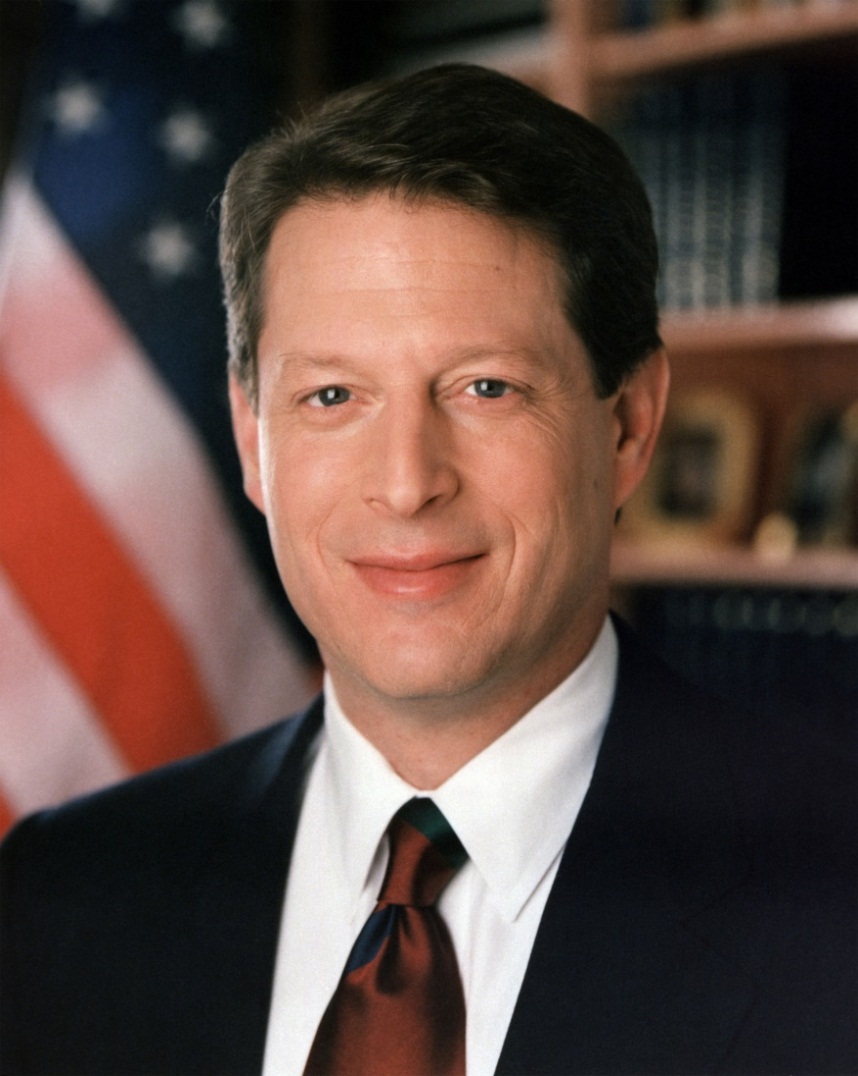 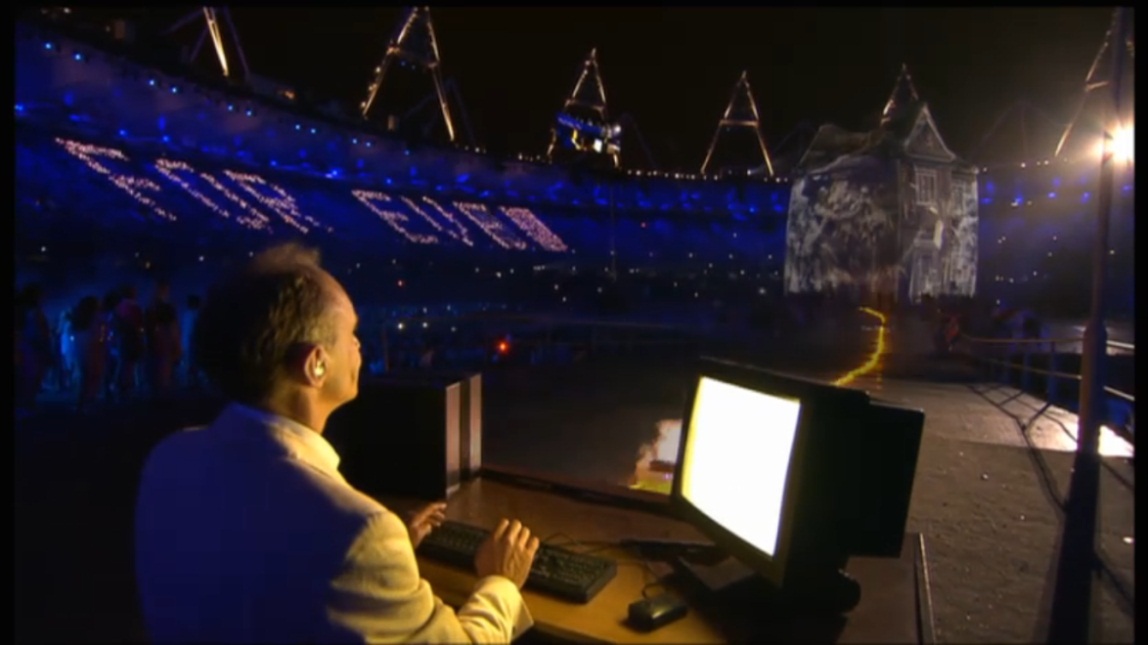 [Speaker Notes: “Al Gore made the ‘information superhighway’ a corner stone of his and Clinton’s administrative reform programme (the National Performance Review) in the mid-1990s.” (Margetts 2006)]
Defining e-government
“Put simply, electronic government must be those structures with an electronic element – government which uses information technology or ‘computers’ as well as people.” (Margetts 2003).
Digital era governance: reintegration of functions into the governmental sphere, adopting ‘holistic’ and ‘needs-oriented’ structures, and increasing digitalization of administrative processes – claims that it has replaced NPM (Dunleavy et al. 2006).
‘New Public Management’ (NPM) refers to a wave of reforms observed in advanced democracies since the 1980s: promoting competition, efficiency, markets and functional disaggregation of government units.
[Speaker Notes: http://www.ucl.ac.uk/spp/publications/downloads/spp-wp-3.pdf]
Context
Concept of e-government emerged early 1990s.
Traditional government is fixed and hierarchical (i.e. rule-governed bureaucracies), the Internet is dynamic, flat and unregulated/ungovernable (?).
E-government offers a change to both ‘back office’ (administration) and ‘front-end’ (user, service) functions.
In theory, the Internet brings more transparency and faster, better, more responsive public services – gives information/power/voice to citizens.
Promises (sic.) a technological solution to pressures on governments to reduce costs and workforce. But…?
Theoretical perspectives
The coming of the post-industrial, information society (Bell 1973): the shift to the ‘economics of information’ (and away from manufacturing) – transforms institutions. 
Weber’s theory of bureaucracy: organisations as socio-technical systems (official file registries codification of information, creation of ‘memory’, continuous operation over time – ‘immortality’?).
Power to the technocrats?
Democratising policy-making?
The control state and surveillance society?
[Speaker Notes: “By information I mean data processing in the broadest sense; the storage, retrieval, and processing of data becomes the essential resource for all economic and social exchanges... By knowledge, I mean an organized set of statements of facts or ideas, presenting a reasoned judgment or an experimental result, which is transmitted to others through some communication medium in some systematic form.” (Bell 1979)]
Theoretical perspectives
Theoretical perspectives
Paradox: e-government as a reaction to growing complexity and fragmentation of policy-making and delivery, but reflects and reinforces this complexity (Bellamy 2000).
Old mainframe computer systems (e.g. social security, inland revenue, criminal justice) were bespoke designs for departments, reinforcing complexity of the machinery of government – exacerbating the difficulties of ‘joining-up’.
Relationship to public policy
More ‘hollowing out’ (fragmentation, loss of expertise in government)? Reduction in political leverage over public policy. Reliance upon professional service firms.
Search for democratic ‘intermediaries’ (e.g. private business, voluntary and non-government agencies) to facilitate access to/use of government services (Office of the e-Envoy 2002); i.e. role in policy delivery.
Transformation of agenda-setting and interest group politics, plus new social movements (e.g. ‘hacktivism’). 
Usage in decision-making, communication, and the outward presentation of government and its policies.
The tools of e-government
Hood and Margetts (2006) distinguish between different ‘tools’ of e-government (policy types):
Nodality: communication capability of government plus ability to monitor (central control/steering of the network).
Authority: exercise of legal/political authority – via database management (e.g. ID cards), CCTV, etc.
Treasure: ICT impact on extracting and distributing monies (e.g. computerised financial systems).
Organisation: impact on bureaucratic capability, allows for geographical distancing, ‘flat’ organisations, disaggregation of administrative units.
[Speaker Notes: “By … definition, we might expect the Internet and associated information technologies to have a positive impact on governmental nodality.” (Margetts 2006)

“while earlier information technologies impacted little upon government’s interactions with the outside world, the Internet for the first time offered real possibility for change in government’s interaction with the outside world, both in terms of disseminating information to citizens and businesses and collecting information from them.” (Margetts 2006)]
Supplying e-government: government from the centre
Conservative Government’s (Cabinet Office 1996) Green Paper, government.direct – ‘a prospectus for the electronic delivery of government services’. Vision of direct, electronic ‘one-stop’ access to public services, 24/7 – leading to the launch of pilot projects. Targeted 25% electronic availability of government services by 1997.
Labour Government’s (1999) Modernising Government White Paper discussed ‘Information Age Government’, proposing that 100% of government interaction with citizens should be capable of being delivered electronically by 2008.
Part of a wider international trend: Australia and the U.S. were early adopters.
Supplying e-government: government from the centre
e-government as a political project/policy; an international trend, growing awareness of the potential of web-based technologies. 
UK government looked to Australia and the U.S., as early adopters of e-government; set targets for electronic public services by 2005.
But the target regime incentivised availability over quality (NAO 2002 report was critical). 
Rising size and cost of IT workforce (pressures).
Supplying e-government: government under contract
Private sector key to delivering e-government.
IT divisions within government progressively have been replaced by contract relationships.
High level of contracting out of IT services, and private financing (‘totalsourcing’), with little expertise retained internally (asymmetry in procurement – a feature of policy disasters).
Oligopolistic market (i.e. small number of big firms), contrast to the U.S. (highly regulated).
Problem of loss of control over information and system functions to outside parties (e.g. Edward Snowden!).
Consequences
High frequency of major IT project failures and cost over-runs (e.g. National Programme for IT in the NHS, Home Office identity card scheme).
The emergence of global IT providers and ‘dumb’ national governments? 
Blurring the distinction between e-government and e-commerce (i.e. professional service firms).
Lagging of government under Web 2.0 persists (e.g. slow response to the Asian Tsunami in 2005) – traditional hierarchies often slow to mobilize.
Consequences
Data management: security, authenticity and privacy. Unprecedented opportunities for data ‘warehousing’. Data reliability also crucial for use in sensitive matters (e.g. tax, sentencing).
Social inclusion and equity: wedge between the information ‘haves’ and ‘have nots’.
Boundary loss in policy-making? For example, the regulation of Internet gambling, spam, copyright.
Is the Internet different? Does it accelerate the international convergence of public policy (due to common pressures)?
Failure of the FiReControl project
A project to replace 46 Fire and Rescue Services’ local control rooms across England with nine purpose-built regional control centres linked by a new IT system.
Terminated in December 2010, seven years after it had begun, at a cost of £469m – no IT system delivered, eight control centres remained empty and costly to maintain.
“This is yet another example of a Government IT project taking on a life of its own … It was approved on the basis of unrealistic estimates of costs and under-appreciation of the complexity of the IT involved and the project was hurriedly implemented and poorly managed.” (Amyas Morse, head of the National Audit Office, 1 July 2011).
[Speaker Notes: “This is yet another example of a Government IT project taking on a life of its own, absorbing ever-increasing resources without reaching its objectives. The rationale and benefits of a regional approach were unclear and badly communicated to locally accountable fire and rescue services who remained unconvinced. Essential checks and balances in the early stages of the project were ineffective. It was approved on the basis of unrealistic estimates of costs and under-appreciation of the complexity of the IT involved and the project was hurriedly implemented and poorly managed. Its legacy is the chain of expensive regional control centres whose future is uncertain” (Amyas Morse, head of the National Audit Office, 1 July 2011).

http://www.nao.org.uk/report/the-failure-of-the-firecontrol-project/]
The National Programme for IT in the NHS
“The original objective was to ensure every NHS patient had an individual electronic care record which could be rapidly transmitted between different parts of the NHS, in order to make accurate patient records available to NHS staff at all times.
This intention was a worthwhile aim, but one that has proved beyond the capacity of the Department to deliver and the department is no longer delivering a universal system.
Implementation of alternative up-to-date IT systems has fallen significantly behind schedule and costs have escalated. The Department could have avoided some of the pitfalls and waste if they had consulted earlier with health professionals. The Department has failed to demonstrate the benefits achieved for the £2.7 billion spent to date on care records systems.
The Department has accepted it is unable to deliver its original vision of a uniform care records system with an electronic record for every NHS patient.
It is now relying on individual NHS trusts to develop systems compatible with those in the Programme, which means that different parts of the country will have different systems. However, the committee is very concerned that the Department could not tell us how potential inconsistencies would be dealt with or what it will cost local NHS organisations to connect up.” (Public Accounts Committee 2011).
[Speaker Notes: http://www.parliament.uk/business/committees/committees-a-z/commons-select/public-accounts-committee/news/nhs-it-report-/]
Future trends
Departments and agencies ‘become their website’ (Dunleavy et al. 2006); growth of big data and number crunching. 
Digital transactions will increasingly dominate.
Government will increasingly ‘nudge’, then mandate (e.g. HMRC increased electronic filing of self-assessment tax forms from 44% to 58% in 2008-9, by mandating electronic submissions for late filers).
Old-style digital divide is dying out (but new forms of digital exclusion will constantly arise, because new delivery modes cause atrophying of old modes).
Future dangers
Digital super-state NPM – high risk of a pathological ‘surveillance society’ hybrid of e-governance and NPM, but without citizen participation/support (e.g. defunct Home Office ID card proposal). Digital mega-schemes linked with rights infringements may later be cancelled or encounter citizen resistance.
The chaotic, lagged or partial implementation of e-government as NPM – the culture of managers, civil servants and consultants may be slow to adapt or government departments may implement inconsistent strategies, e.g. UK government paralysing problems of loss of personal data.
So what?
Implicit tension in debate over e-government: captured, problematic and controlling versus enabling, participative and service-oriented.
Potential for e-government to cause, as well as solve, policy problems.
Recalibration of the tools and focus of public policy. 
Venue for changes to democratic politics, and the role of intermediaries and citizens.
References
Christine Bellamy. (2000). ‘Implementing Information-Age Government: principles, progress and paradox.’ Public Policy and Administration 15(1): 29-42. 
Margetts, Helen. (2003). ‘Electronic Government: A Revolution?’ in B. Guy Peters and Jon Pierre (eds.) Handbook of Public Administration. London: Sage, pp. 366-376.
Margetts, Helen. (2006). ‘E-Government in Britain—A Decade On.’ Parliamentary Affairs 59(2): 250-265.
Dunleavy, Patrick, Helen Margetts, Simon Bastow, and Jane Tinkler. (2006). Digital Era Governance: IT Corporations, the State and e-Government. Oxford: Oxford University Press.
Dunleavy, Patrick, Helen Margetts, Simon Bastow, and Jane Tinkler. (2006). ‘New Public Management Is Dead--Long Live Digital-Era Governance.’ Journal of Public Administration Research and Theory 16 (3) 467-494.
Hood, Christopher, and Helen Margetts. (2007). The Tools of Government in the Digital Age. Basingstoke: Palgrave Macmillan.
Drucker, Peter F. (1999). ‘Beyond the Information Revolution.’ Atlantic Monthly 284(4): 47-57.
Further notes on e-government and its consequences
Outline
Perspectives on change
Assessing the quality of e-government.
Citizen demand for/uptake of e-government. 
Crowdsourcing and other forms of e-participation. 
Open data and democratic intermediaries.
Digital era governance
Dunleavy et al. (2006) identify three strands.
Management culture: pervasive information, decoupling of analysis from control, proactive experimentation.
Co-producing and co-creating services: opening up spaces for citizen interaction (social networking), directing citizen choices, democratizing innovation (engaging users), involving third sector and private firms in both commissioning and outsourcing.
‘Isocratic’ government – enable citizens to do it themselves (e.g. complete tax forms on time).
Two strands of e-governance
e-government as a mode of policy delivery and information supply to citizens: websites, databases, online services, portals. 
e-government as a mode of engagement or co-production of policy with citizens: determining preferences, seeking ideas, mobilizing resources, building community, networking.
The quality of e-government
How should the quality of e-government be measured?
availability/reliability of services.
content quality.
for every e-policy ‘success’ (e.g. Oyster cards, congestion charge), many failures (e.g. ID cards).
coordination/fragmentation of government’s online presence: in 2005, over 2,500 websites; led to rationalization (1,526 subsequently closed).
[Speaker Notes: http://www.nao.org.uk/wp-content/uploads/2011/12/n10121589.pdf]
UN’s index of e-government
Source: United Nations E-Government Survey 2012
[Speaker Notes: http://www.law.uni-sofia.bg/NSEUEP/DocLib/The%20United%20Nations%20E-Government%20Survey%202012%20-%20E-Government%20for%20the%20People-Part%20I.pdf]
Global inequalities
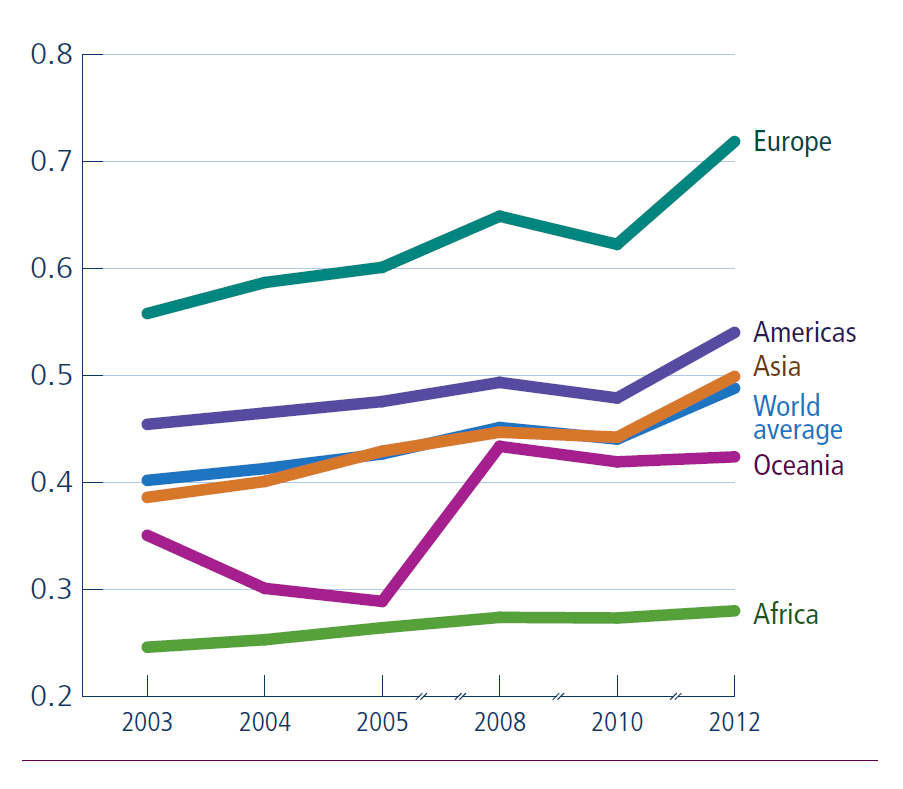 Source: United Nations E-Government Survey 2012
e-participation index
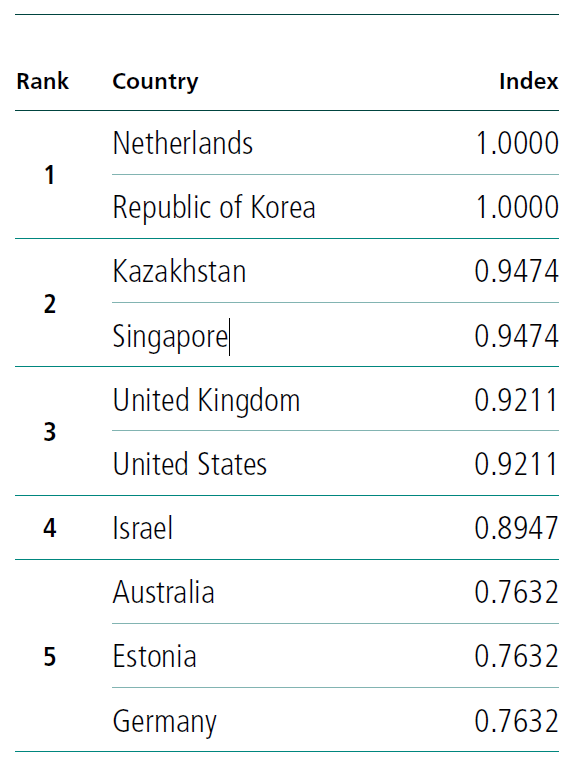 Index based on:
1) e-information
2) e-consultation
3) e-decision-making
Source: United Nations E-Government Survey 2012
e-consultation tools
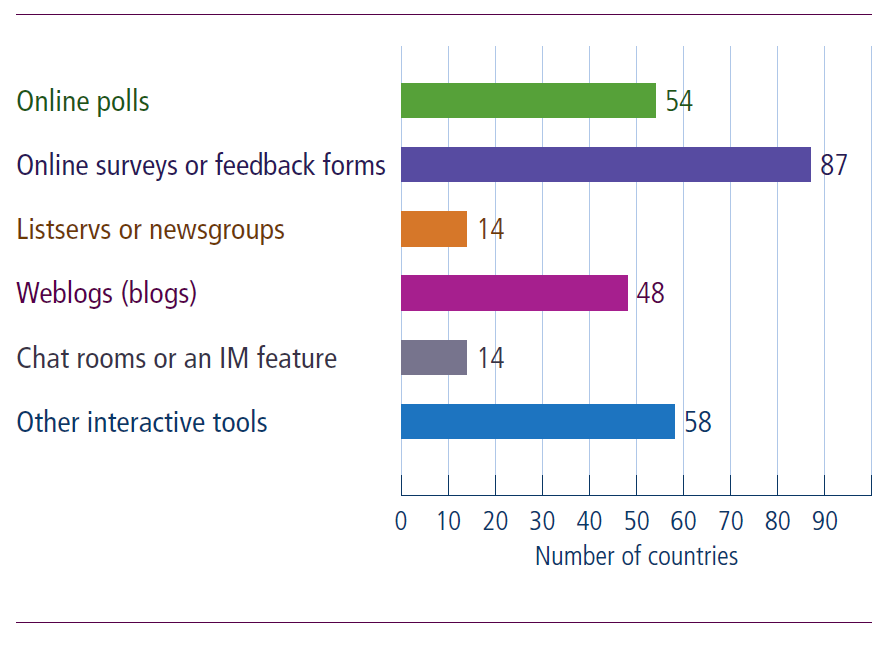 Source: United Nations E-Government Survey 2012
The quality of e-government
Citizen use of online services is an important indicator of the quality of e-government. So is user experience.
One way to measure is surveys and statistics. 
E.g. National Audit Office (2013), Digital Britain 2: putting users at the heart of government’s digital services.
Surveys and focus groups to explore citizen’s use and experience of digital government.
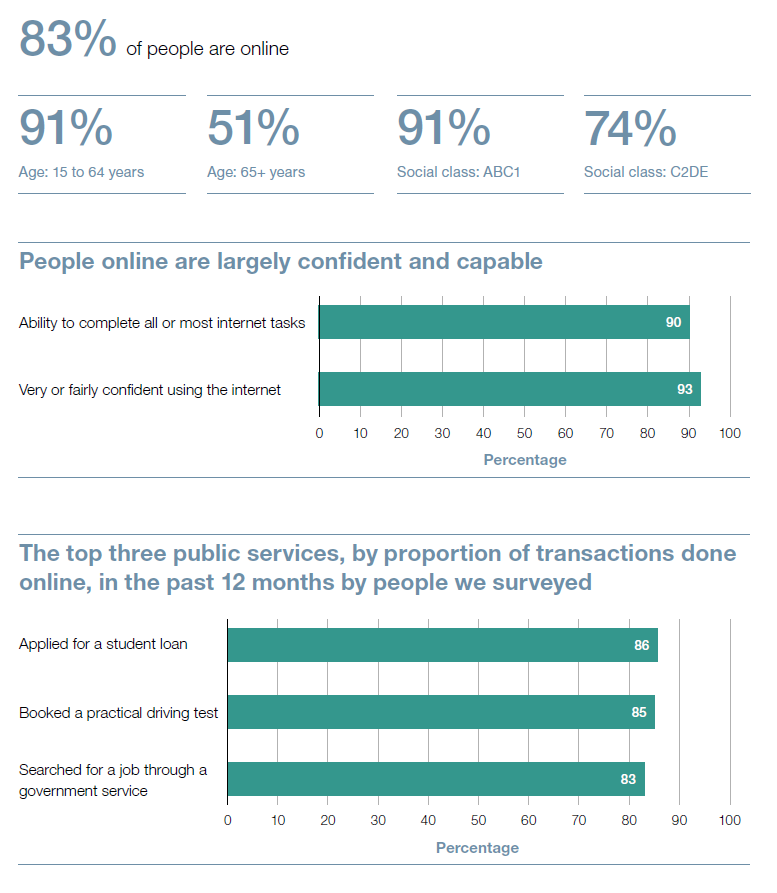 Source: National Audit Office (2013). Digital Britain 2.
[Speaker Notes: http://www.nao.org.uk/wp-content/uploads/2013/03/10123-001-Digital-Britain-2-Book.pdf]
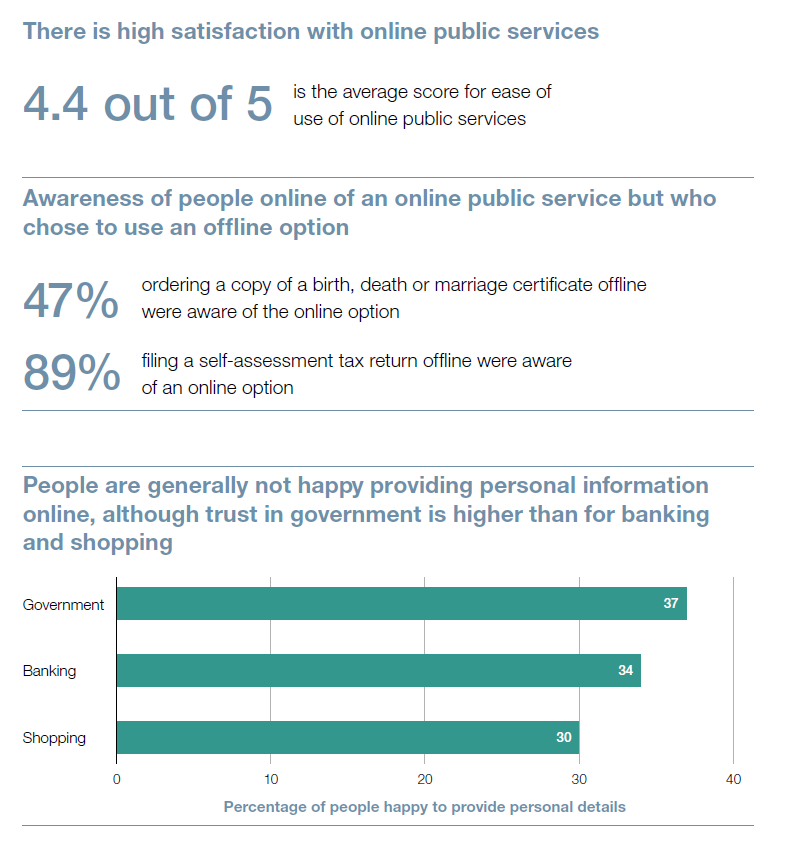 Source: National Audit Office (2013). Digital Britain 2.
[Speaker Notes: http://www.nao.org.uk/wp-content/uploads/2013/03/10123-001-Digital-Britain-2-Book.pdf]
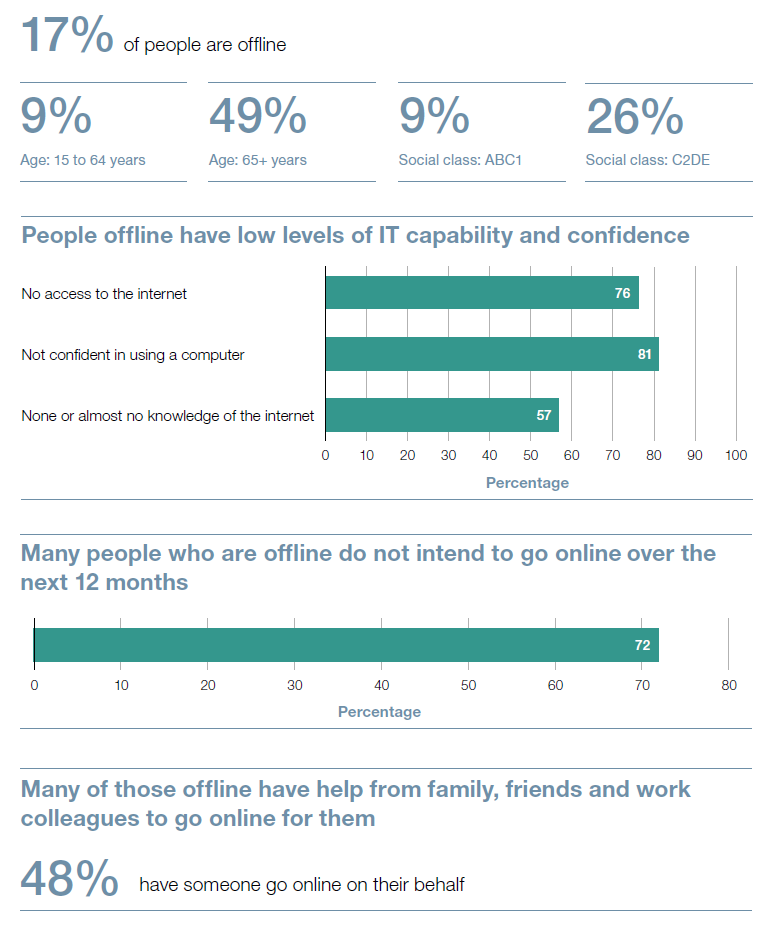 Source: National Audit Office (2013). Digital Britain 2.
[Speaker Notes: http://www.nao.org.uk/wp-content/uploads/2013/03/10123-001-Digital-Britain-2-Book.pdf]
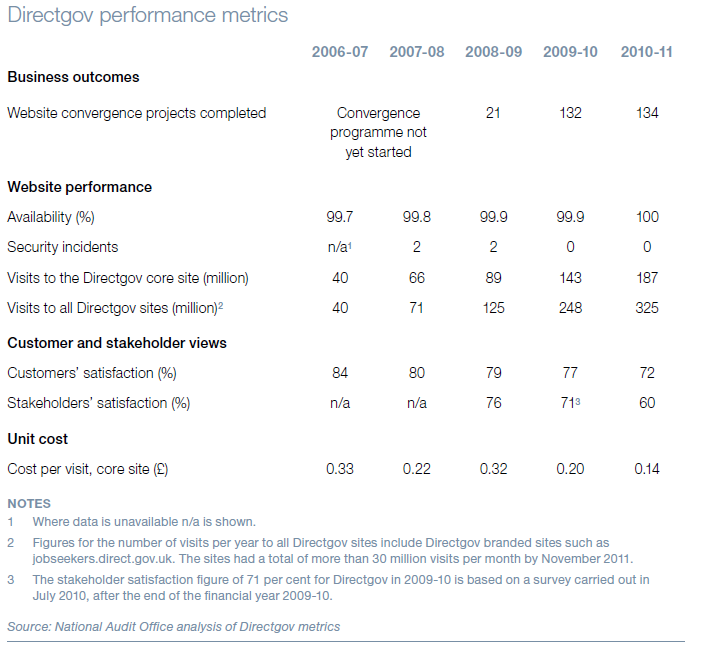 Citizen uptake
National Audit Office (2013) found: “Although the majority of people are online, in some cases this is not translating into a consistently high uptake of online public services”. Why? 
Focus group research identified:
user concerns about ‘making a mistake’.
discouraged by warnings about false declarations.
desire for physical confirmation of transactions.
negative media coverage about government (e.g. data loss incidents)
[Speaker Notes: “People who attended our focus groups said that negative media coverage about the government could sometimes affect how they felt about sharing their personal details online. This is particularly the case if the department lost personal data” (National Audit Office 2013).]
Citizen uptake
Dangers of ‘digital by default’ and the removal of choice.
Problem of internet access for the vulnerable (older, disabled and lower income groups), who also tend to rely most on public services, and often prefer/need face-to-face contact.
Social inclusion and inequality: divergence in experience between the information ‘haves’ and ‘have nots’.
Crowdsourcing and e-participation
The shift to e-government has been linked to various experiments in e-participation, either tightly or loosely controlled by the centre (or not at all!). 
For example:
e-petitions: 10 Downing Street initiative.
crowdsourcing: Guardian investigations into MP’s expenses (470,000 pages of documents published by Parliament) and the NHS contracting platform.
[Speaker Notes: http://www.guardian.co.uk/society/datablog/interactive/2012/dec/19/nhs-contracts-data]
‘Californication’ of government
Lodge and Wegrich (2012) challenge claims about transformative power of e-government; considering ‘crowdsourcing’ as a consultative device (decentralization, wisdom of crowds).
Case of the UK government’s ‘red tape challenge’ (remember our seminar?).
Supposed to open up policy to an army of third party checkers – to deliberate and monitor.
But, no evidence it encouraged deliberation. No smart mob out there seeking to reduce regulation.
[Speaker Notes: http://www2.lse.ac.uk/researchAndExpertise/units/CARR/pdf/DPs/DP72-Lodge-Wegrich.pdf]
Open data
‘Open data’ is a new and important dimension of e-government.
Based on the principle that data should be free to use and republish: ‘empower citizens, foster innovation and reform public services’ (Open Data White Paper 2012). 
Interested in transparency, and building trust in public data, plus a focus on linking data and open/standard formats.
[Speaker Notes: published by Parliament]
Open data
Examples:
Ordnance survey (maps made publicly available).
‘COINS’ (Combined Online Information System, the database of UK government expenditure).
Street-level crime data (apps built using data).
But, few ‘democratic intermediaries’ have sprung up. Too much resources or expertise required? Much open data is geared towards business (e.g. Ordnance Survey maps) or the media.
[Speaker Notes: http://www.hm-treasury.gov.uk/psr_coins_about.htm

http://www.guardian.co.uk/commentisfree/2010/jun/04/coins-release-government-data]
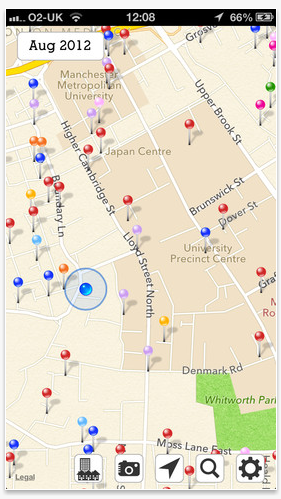 So what?
Conflicting tales of e-government and change in the relationship between state and citizen. 
Story #1: digital governance a fundamental transformation of policy delivery and user experience.
Story #2: nothing new under the sun: digital divides map onto existing inequalities, users self-select, interest groups migrate into new arenas of decision-making.